Salud
para Todos
Seamos ambiciosos:
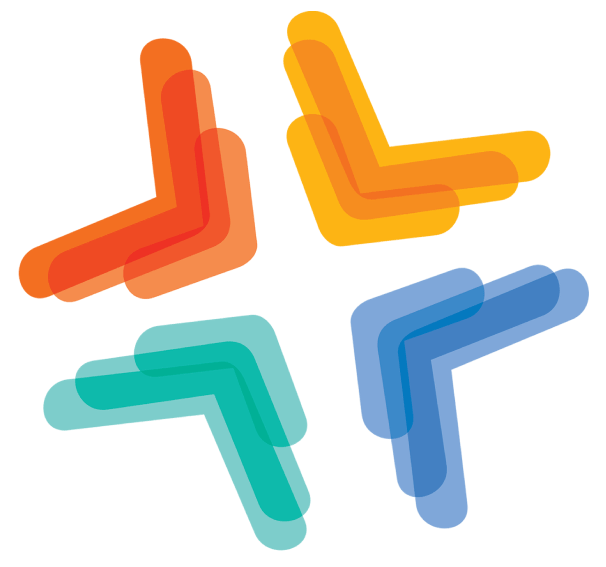 derribemos las barreras que impiden 
el acceso de las personas LGBT 
a los servicios de salud
Abordemos las causas de las disparidades en cuanto al acceso y el uso de los servicios de salud por parte de las personas lesbianas, homosexuales, bisexuales y trans (LGBT): En celebración del Día de la Salud Universal y el Día de los Derechos Humanos.
Las personas LGBT enfrentan mayores disparidades que las personas heterosexuales en cuanto al acceso    a la atención de salud.
La comunidad LGBT sufre de estigmatización y discriminación, las personas no utilizan de manera temprana y oportuna los servicios de atención de salud o no los utilizan en absoluto.
#SaludParaTodos #SaludUniversal
#DerechosLGBT #DerechosHumanos
Health
for All
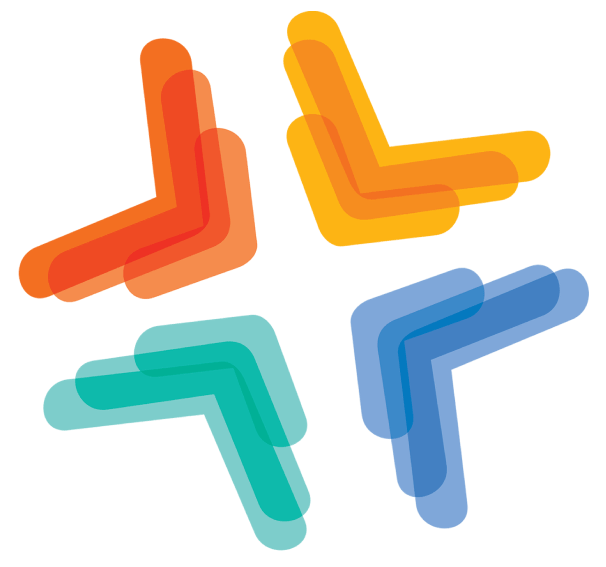 Act with ambition:
breaking barriers faced by LGBT persons in accessing health services
Addressing the causes of disparities in access to health service and use for Lesbian, Gay, Bisexual and Trans (LGBT) Persons:  In celebrating Universal Health Day and Human Rights Day 2016.
LGBT persons face greater disparities than heterosexual persons in access to health care.
The LGBT community suffers from stigmatization and discrimination. They don’t have early and timely access to health care services or use them   at all.
#HealthForAll #UniversalHealth 
#LGBTrights  #HumanRights